РГОУ НПО «ПУ №23» Минобразования Чувашии
Тема: 
                               «Матрешка – деревянная игрушка»
Предмет: Народные художественные промыслы
Профессия: Художник, 
Изготовитель художественных изделий из дерева




Преподаватель изобразительного искусства Шашкова О.В.
Дополнительный конкурсный раздел: 


Презентация к уроку
Чебоксары 2010
МАТРЕШКА
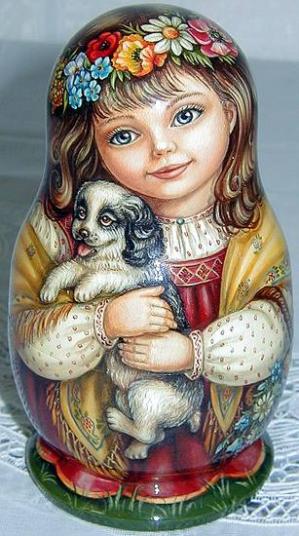 Народный художественный промысел
Кукла-матрешка нарядна, красива! 

Кукла-матрешка - улыбка России!
Матрешка считается исконно русским сувениром, который стараются привезти из России иностранцы. Матрешкой с удовольствием играют дети, матрешки служат украшением для интерьеров.
Сувенир или игрушка?
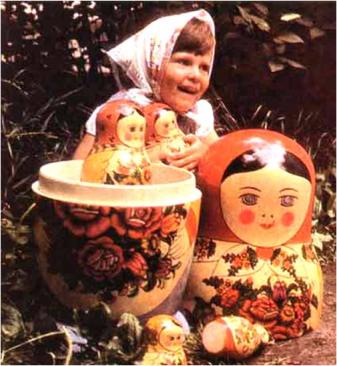 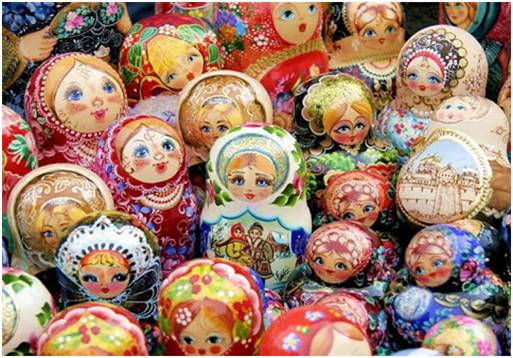 Первая
русская матрешка
Выточена Василием Звездочкиным.
Расписана Сергеем Малютиным.

В 1990 году на Всемирной выставке в Париже получила медаль и мировое признание.
Матрешка с петухом
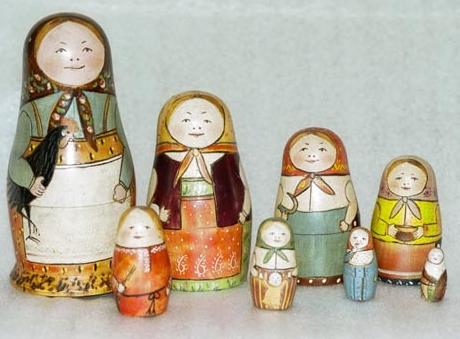 На щеках навёл зари румянец,
Неба синь плеснул в её глаза
И пустив в 
Неповторимый танец,
Он, должно быть, 
весело сказал:
Ну и пой, гуляй теперь 
по свету,
Весели себе, честной народ...
И матрёшка 
через всю планету
До сих пор уверенно идёт.
Кто-то из друзей Мамонтовых, увидев новую игрушку, воскликнул: «Хороша! Типичная Матрена!» Матреша! Так и стали новые игрушки матрешками.
В переводе с латыни mater - мать.
Имя матрешки
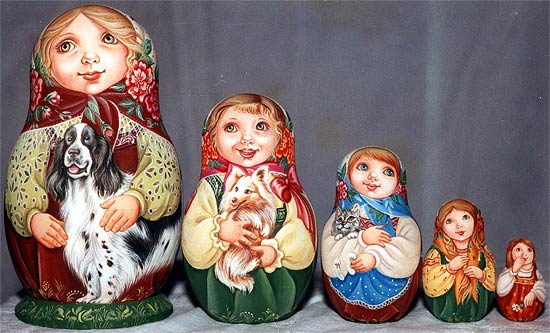 Сто лет назад 
известный мастер
Игрушку чудную создал.
Игрушка- кукла расписная,
А как назвать ее, не знал.
Красивая игрушка , 
похожа на Катюшку,
А может на Танюшку?- 
ей имя подбирал.
Красивая игрушка, 
как русская девчушка.
И мастер ту игрушку  
Матрешкою назвал.
Происхождение 
матрешки
Но оказывается, у русской матрешки совсем не русские корни. Японцы, кстати, утверждают, что первым на острове Хонсю такую игрушку выточил безвестный русский монах.
Японская кукла Фукурума
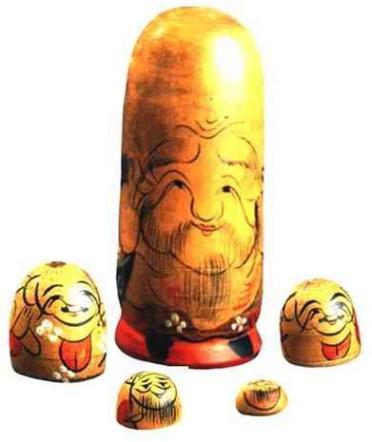 Фукуруму - божество счастья и долголетия. А фигурки внутри  - божества рангом пониже.
По одной из версий именно Кокэси стала прототипом русской матрёшки.
Деревянные куклы-матрёшки
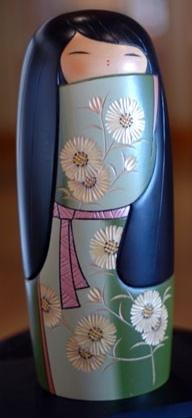 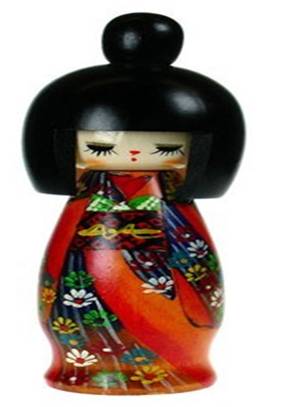 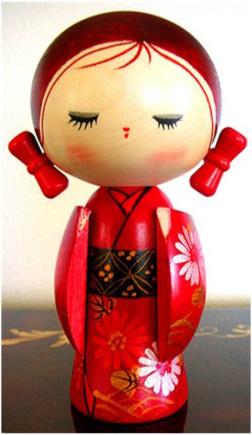 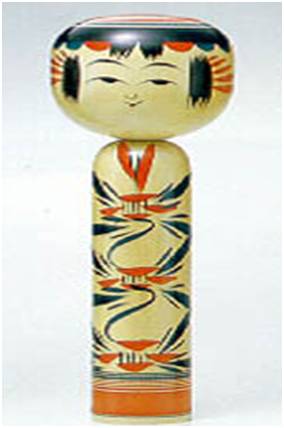 Созданию на Руси матрёшки предшествовала и традиция точения и росписи пасхальных деревянных яиц, в том числе и разъемных.
Яйцо-матрешка
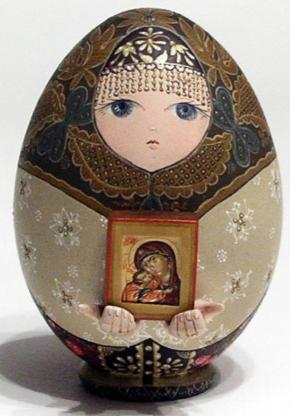 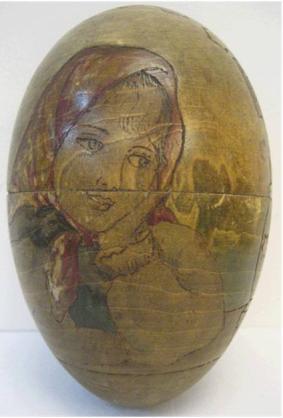 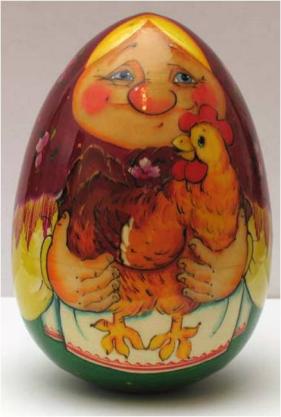 Сегодня матрёшкой называют только те точеные и расписанные деревянные игрушки-сувениры, которые состоят из нескольких вкладывающихся одна в другую поделок. Игрушки, не вкладывающиеся одна в другую, - просто "точеная игрушка".
Главный секрет матрешки
Кукла с сюрпризом: внутри большой матрешки сидит матрешка поменьше, а в той еще и еще.
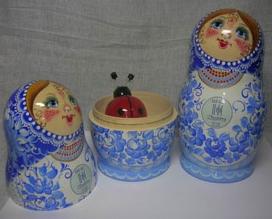 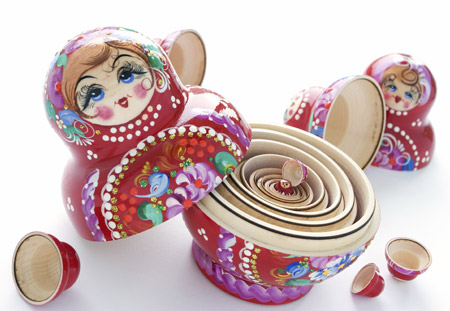 Матрешки бывают  разных форм и размеров. Изготовляются в основном из  липы, березы, осины.
Форма матрешки
«Белье» – деревянная неокрашенная  заготовка
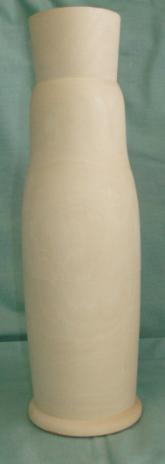 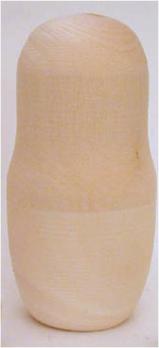 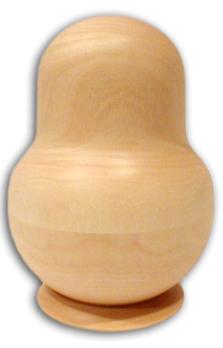 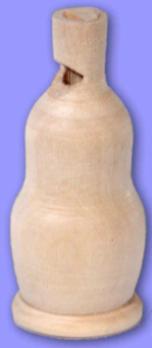 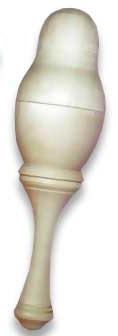 Загорская (Сергиево-Посадская).
Семеновская.
Полхов-Майданская.
Кировская (Вятская).
Виды матрешки
Центры по изготовлению матрешек
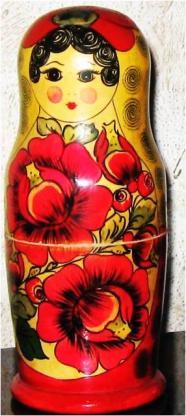 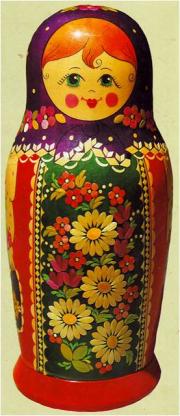 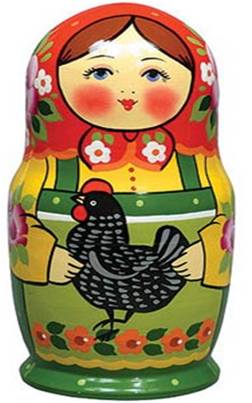 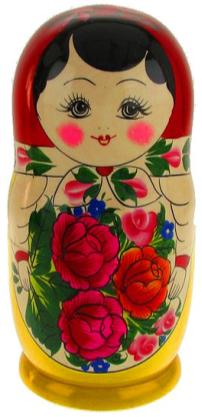 Четко обозначен силуэт головного платка, кофты, сарафана, фартука. Декоративная роспись скромно украшает платок и край фартука.
Виды матрешки
Загорская матрешка, г. Сергиев Посад
(Московская область)
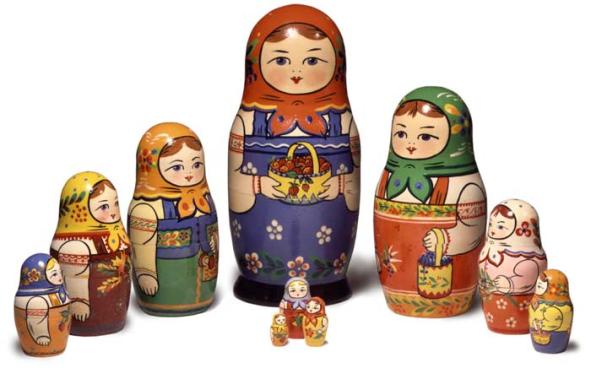 Я из Сергиева Посада 
Встрече с вами очень рада.
Мне художниками дан
Яркий русский сарафан.
Я имею с давних пор
На переднике узор.
Знаменит платочек мой 
Разноцветною каймой.
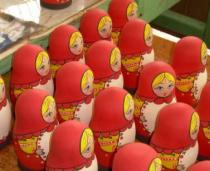 В росписи обычно используют три - четыре цвета - красный или оранжевый, жёлтый, зелёный и синий. Чёрный – обводка  лица и контуров одежды. Расписывают гуашевыми красками.
Этапы росписи
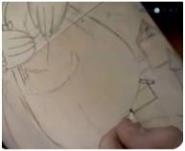 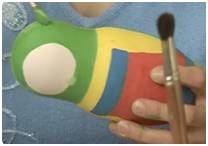 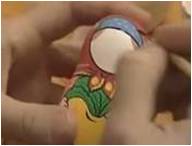 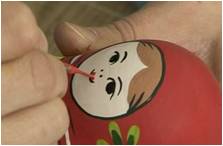 Нанесение контуров      Покрытие основных        Наведение контура               Рисование лица             
                                               цветовых пятен               черной краской
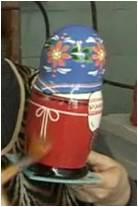 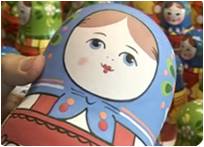 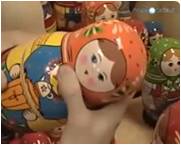 Наведение щек                         Лакировка                                  Сборка
В 1913 году для выставки игрушек в Петербурге была выточена 48-местная матрешка бабенским токарем Н.Булычевым.
Самая большая матрешка
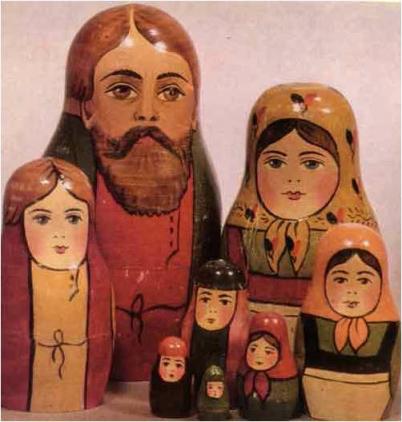 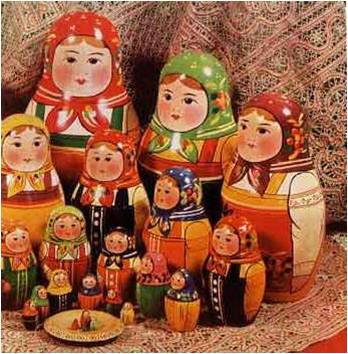 Большой букет цветов занимает весь фартук. 
В основном используют три цвета — красный, синий и желтый. Роспись выполняют анилиновыми прозрачными красками.
Виды матрешки
Семеновская матрешка 
(Нижегородская область)
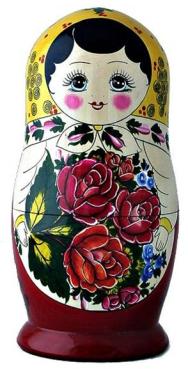 Я из тихого зеленого городка Семёнова.
Я в гости к вам пришла.
Букет цветов садовых розовых, бардовых,
В подарок принесла.
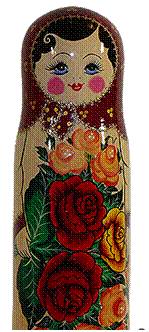 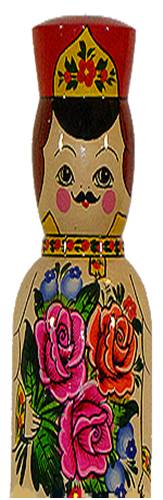 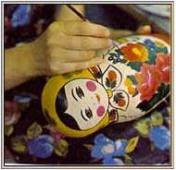 Грунтуют картофельным клейстером. «Наводка» черной тушью: вырисовывают овал лица, глаза, нос, губки, очерчивают платок, завязанный узлом, отделяют кайму на платке, рисуют овал, в котором изображают руки и цветы.
Этапы росписи
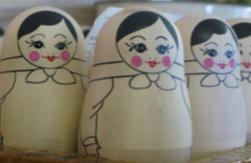 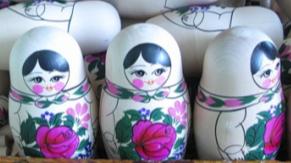 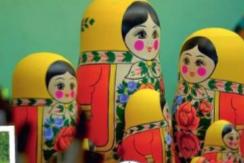 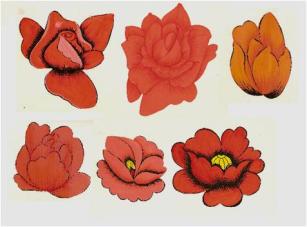 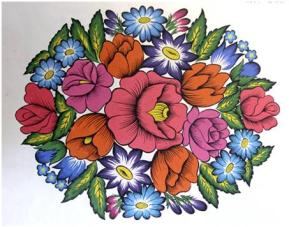 В 1970 году на выставке "Экспо-70" в Токио, Япония была представлена самая большая, когда-либо изготовленная матрешка: 72- х местная, диаметр которой 0,5 метра, а высота 1 метр, изготовленная  в Семёнове .
Самая большая матрешка
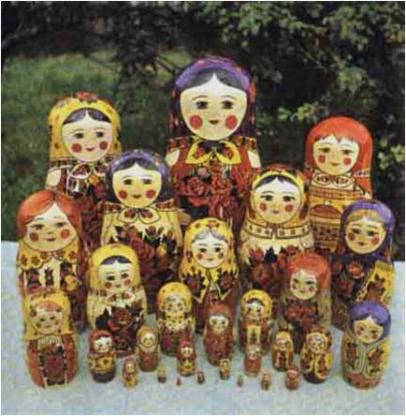 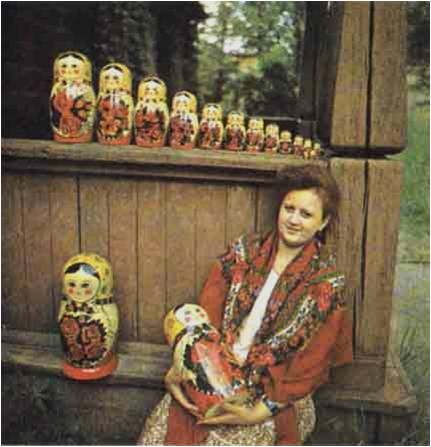 Вытянутые пропорции, голова небольшая, уплощенная. Овал лица с кудряшками волос, платок ниспадает с головы, на голове трилистник розана, овал, заменяющий передник, заполнен цветочной росписью.
Виды матрешки
Полхов-Майданская матрешка
(Нижегородская область)
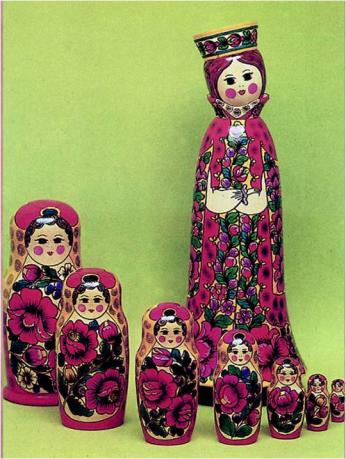 А я, подружки из Майдана.
Могу я стать звездой экрана.
Украшен мой наряд цветами
С сияющими лепестками
И ягодами разными,
Спелыми и красными.
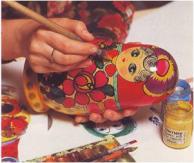 Первые два этапа — грунтовка клейстером и наводка — выполняются так же, как и у семеновской, а вот роспись более лаконична. Используются анилиновые красители.
Этапы росписи
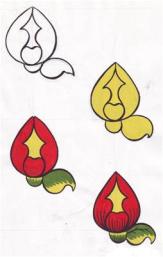 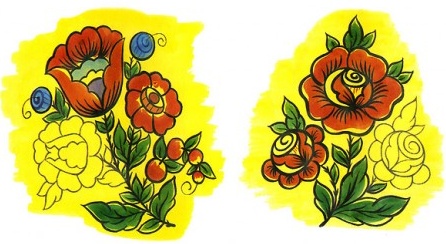 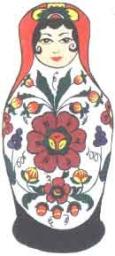 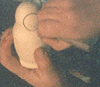 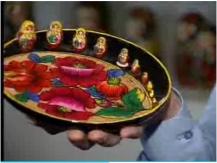 В 2004 году, открылся свой музей матрёшек в Нижегородской области - более 300 экспонатов. Там представлены матрёшки уникальной полх-майданской росписи. Самая большая матрёшка в этом музее - метровая: в неё входит 40 кукол. А самая маленькая - размером всего с рисовое зерно!
Самая большая и маленькая матрешки
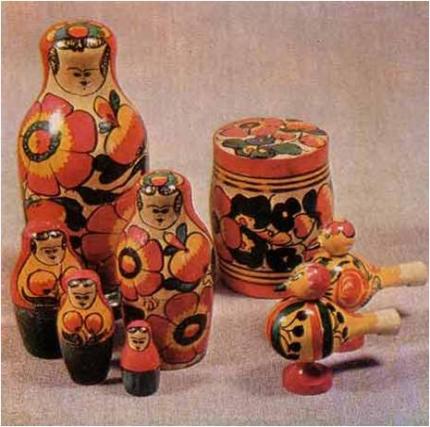 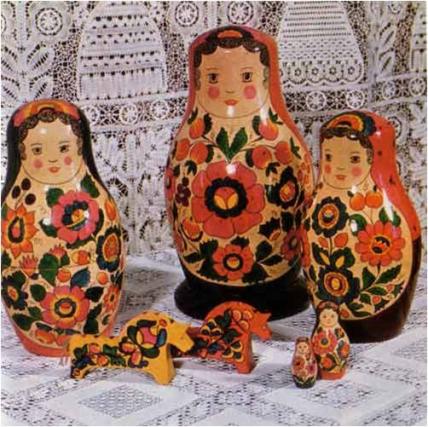 Центры
по 
изготовлению
матрешек
В 60-е годы матрешку стали не только расписывать анилиновыми красками, но и инкрустировать соломкой.
Кировская матрешка, Кировская область
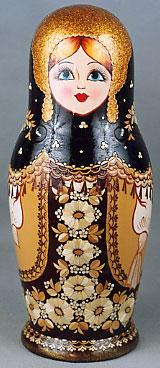 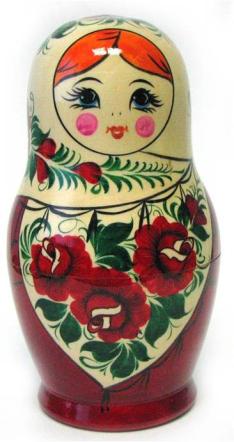 Весело, весело мастерит все село:
Кружки, толкушки, 
матрешки-игрушки!
Везем на базар расписной товар:
Покупайте дружно, что кому нужно!
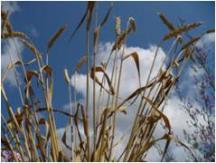 Часть соломки проваривают в растворе соды до золотистого цвета, другую оставляют белой. Затем соломку разрезают, проглаживают, штампиком выбивают детали и наклеивают по сырому нитроцеллюлозному лаку.
Этапы росписи
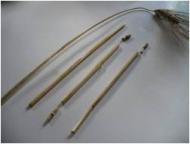 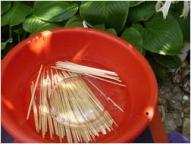 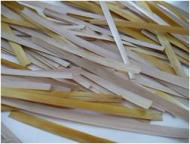 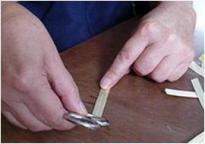 сортировка             заваривание кипятком          расшепление                  разглаживание
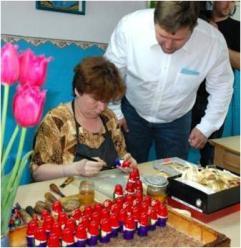 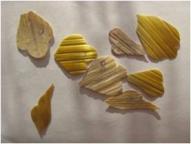 выбивание деталей                                                                               наклеивание элементов
Авторской называют матрешку, изготовленную не в том или ином определенном стиле, а выполненную профессиональным художником или любителем по собственному замыслу.
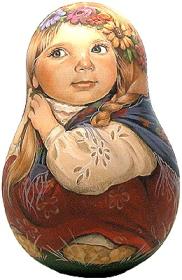 Авторская миниатюра
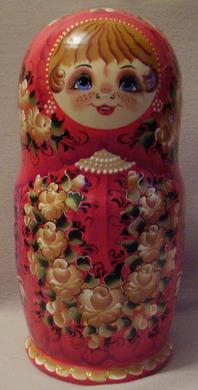 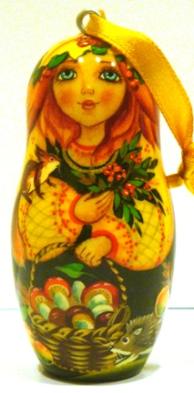 У каждой матрешки свои глаза, своя улыбка, притаившаяся в уголках губ.
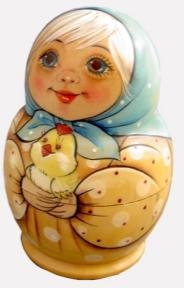 Народные умельцы экспериментируют и с формой матрешки: вытачивают фигуры конусовидные, в форме яйца, матрешки-неваляшки…
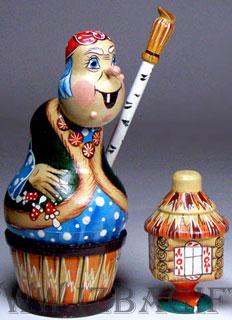 Необычная форма авторской матрешки
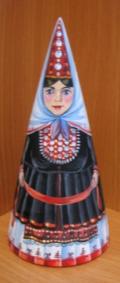 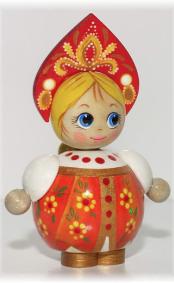 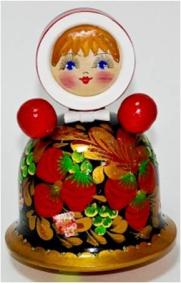 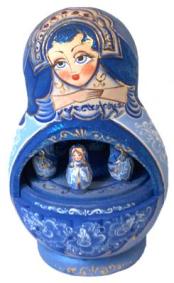 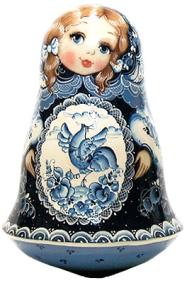 Авторская миниатюра
Все чаще можно встретить матрешки «под Хохлому» «под Федоскино», «под Жостово» и другие виды росписи по дереву.
Мотивы, характерные для традиционных 
центров русской народной культуры
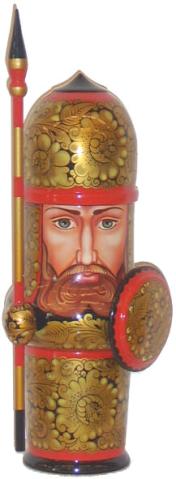 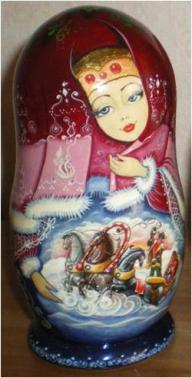 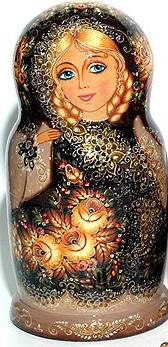 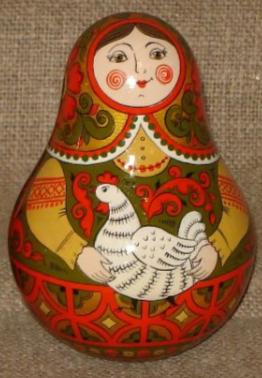 Матрешки по фото изготавливаются по следующим технологиям: 
- Лица печатаются на принтере, а потом наклеиваются  на матрешку. После этого матрешка стилизуется сюжетом и покрывается лаком.

- Лица рисуются художником. Возможны два варианта - портретная копия и шаржевое изображение.
Портретная матрешка
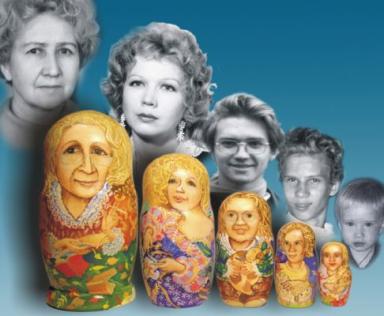 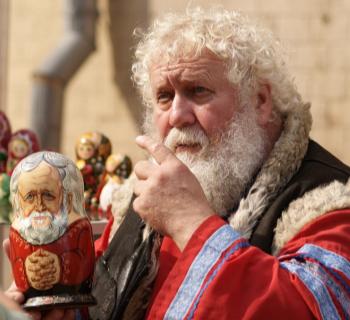 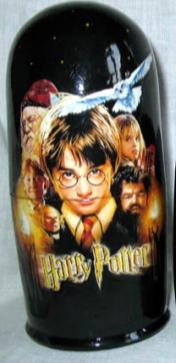 Новшеством в росписи матрешек стало обращение к иконописному жанру с применением соответствующей изобразительной техники.
Матрешки с иконописью
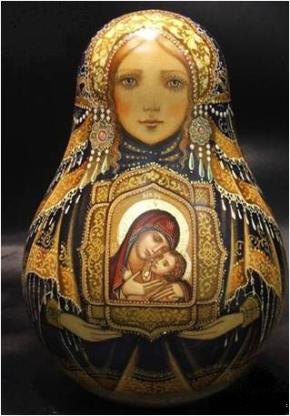 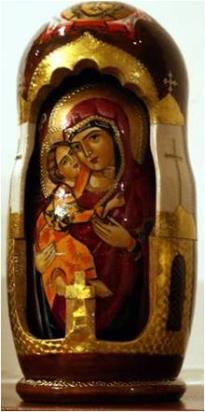 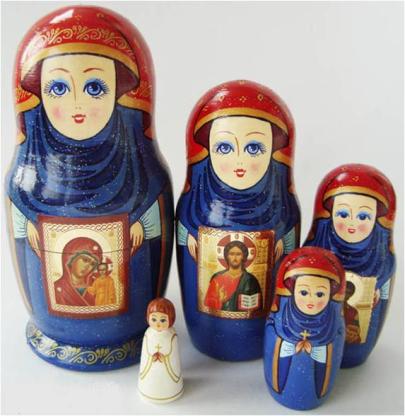 Для росписи матрешек художники выбирают пейзажи и сюжеты, связанные с национальным своеобразием России.
Матрешка с пейзажем, 
памятником архитектуры
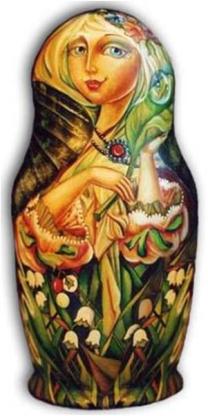 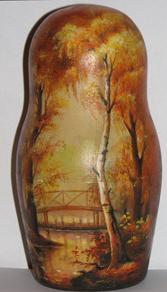 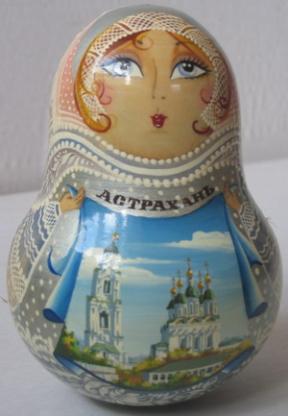 От исчезающих видов редкостных экзотических животных и птиц и до домашних питомцев, почти все представители животного мира представлены в данной серии матрешек.
Матрешки в образе животного
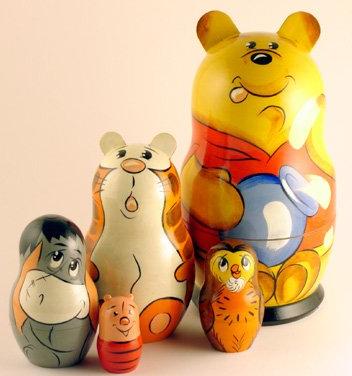 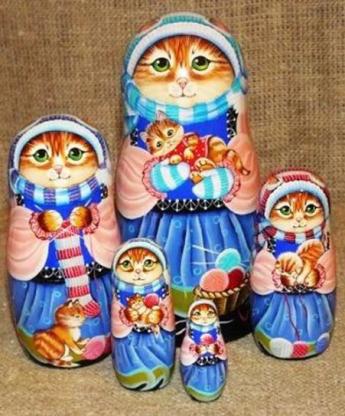 Профессии у матрешек самые разнообразные: врач, учительница, плотник, повариха-домохозяйка, художник...
Матрешки разных профессий
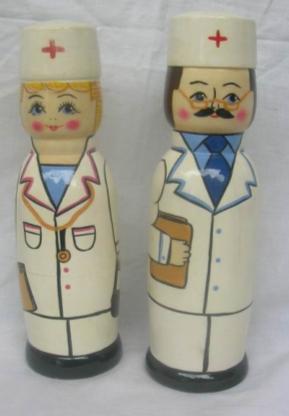 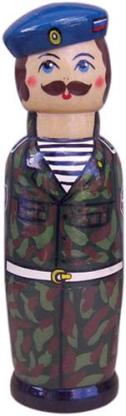 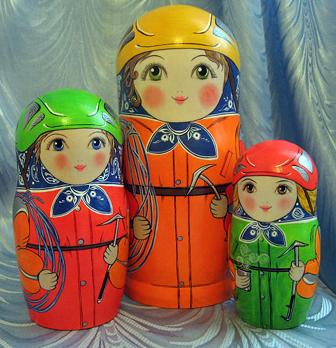 Матрёшки, украшенные живописными сюжетами из сказок и былин, «рассказывают» целые истории.
Матрешки с сюжетом
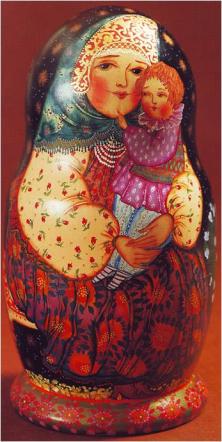 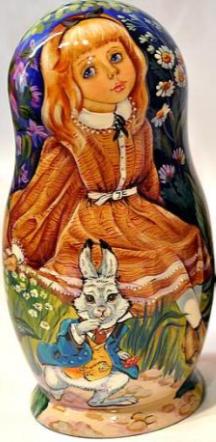 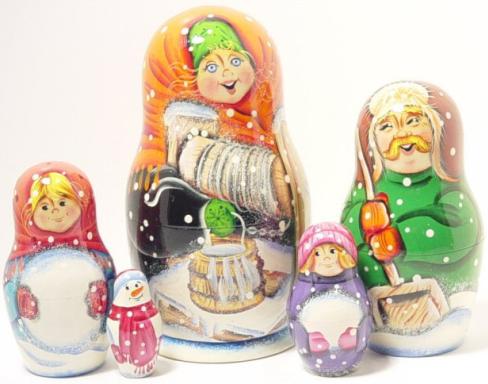 Создают народные мастера разных регионов России. Отличаются они пропорциями токарной формы, характерным цветом и деталями костюма, росписью, которая ориентирована на демонстрацию особенностей национальной одежды.
Матрешки разных национальностей
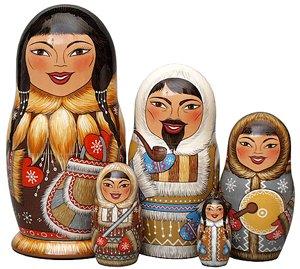 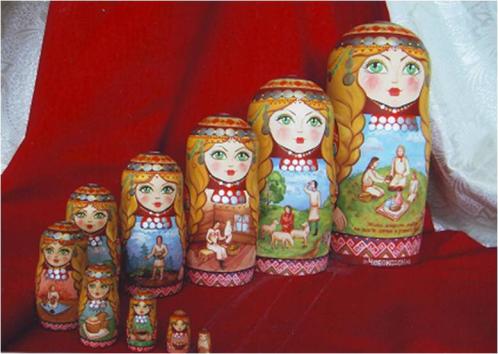 Интересные
факты
Эту выточенную из дерева игрушку  превратили в настоящую точеную женскую фигуру ростом в полметра. Лучшие русские мастера расписали и одели нашу героиню по эскизам кутюрье. Получился тридцать один шедевр.
Дизайнерская матрешка 
в честь 10-летия  журнала Vogue Russia
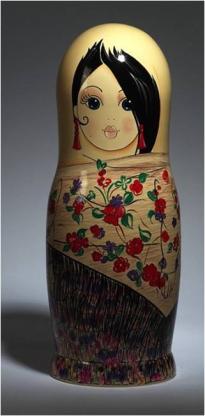 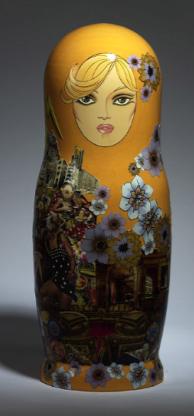 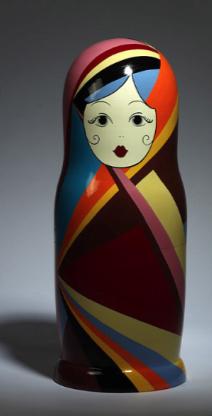 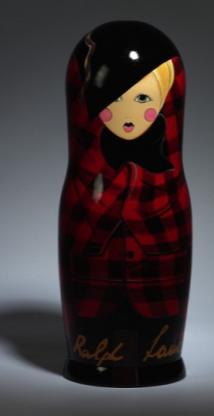 В лучших торговых центрах и интерьерных салонах Москвы были выставлены уникальные метровые матрешки, выполненные по эскизам именитых зарубежных и российских дизайнеров и архитекторов.
Московское дефиле
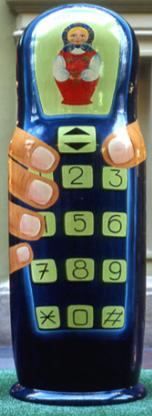 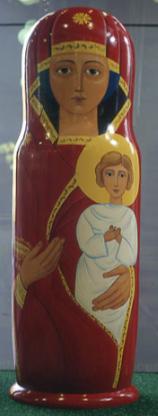 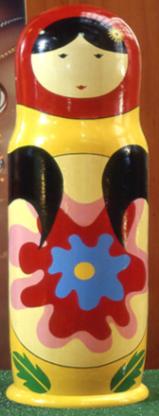 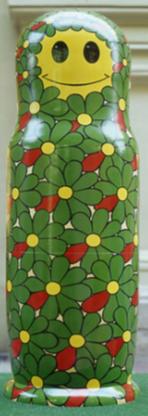 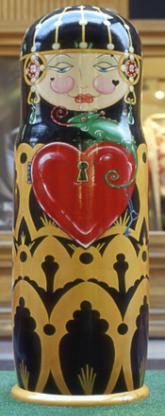 Самый высокий воин - 2 метра 30 сантиметров, а рост последнего в шеренге - всего 45 сантиметров.  
Автор - Владимир Дёмин, резчик по дереву. 
Расписывали богатырей в районном центре народных ремёсел.
"33 богатыря"
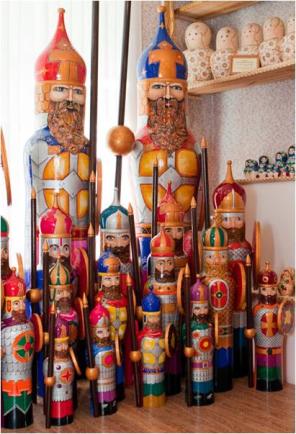 Экспонаты историко-краеведческого музея Вознесенского района (Нижегородская область).
Источник 
творчества
Кукла-матрешка – источник творчества для оформления шкатулок, деревянных ручек, брелков, фартуков, прихваток и других полезных и нужных вещей.
Изделия в форме матрешек
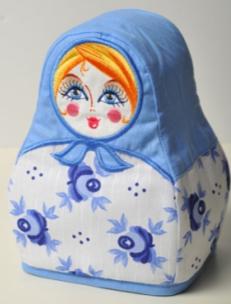 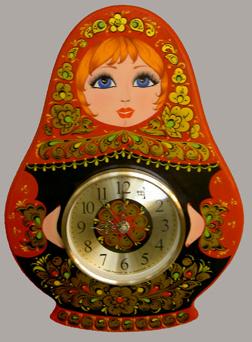 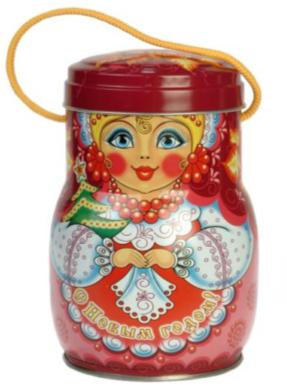 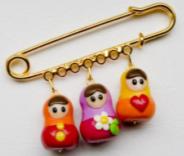 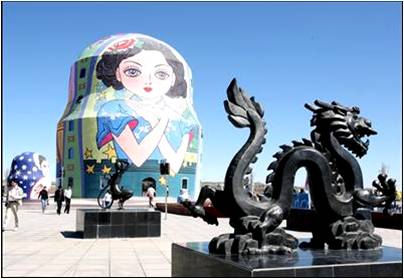 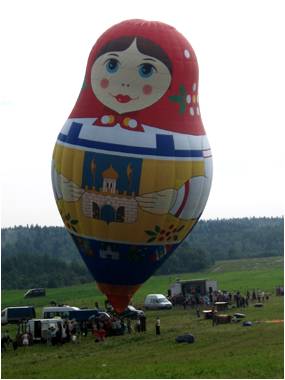 Самая большая в мире матрешка-здание  построена в Китае - 30 метров в высоту , изображает китайскую, монгольскую и российскую девушек. Вокруг восемь "зданий-матрешек" поменьше, а также 200 маленьких матрешек - политических и общественных деятелей со всего мира.
Символ VII фестиваля аэростатов  в Сергиевом Посаде - летающая матрёшка высотой 30 метров.
Подведем 
итоги
В основном изображают матрешку с предметом в руках, с круговым сюжетом, с цветами или сюжетом на переднике.
Основные композиционные схемы
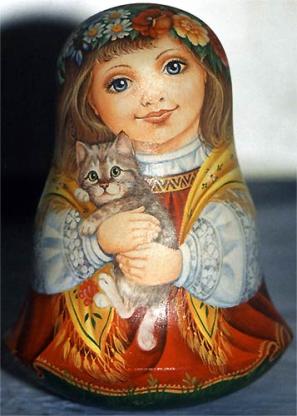 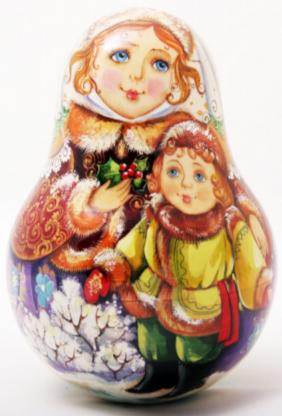 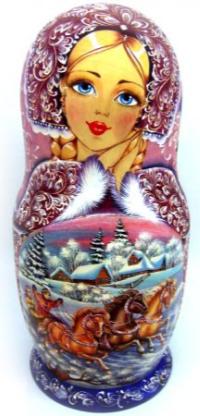 Заполнить таблицу:
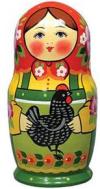 Сергиево-
Посадская
(Загорская)
Московская область
Гуашевые
Четко обозначен силуэт головного платка, кофты, сарафана, фартука. Декоративная роспись скромно украшает платок и край фартука. Обычно используют три - четыре цвета - красный или оранжевый, жёлтый, зелёный и синий. Чёрный – обводка  лица и контуров одежды.
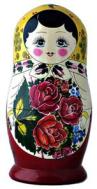 Семеновская
Нижегородская
область
Анилиновые
Тушь
Большой букет цветов занимает весь фартук. В основном используют три цвета — красный, синий и желтый. «Наводка» черной тушью: вырисовывают овал лица, глаза, нос, губки, очерчивают платок, завязанный узлом, отделяют кайму на платке, рисуют овал, в котором изображают руки и цветы.
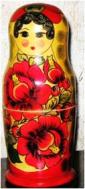 Полхов-Майданская
Нижегородская область
Анилиновые
Тушь
Вытянутые пропорции, голова небольшая, уплощенная. Овал лица с кудряшками волос, платок ниспадает с головы, на голове трилистник розана, овал, заменяющий передник, заполнен цветочной росписью.
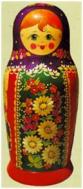 Кировская (Вятская)
Кировская область
Анилиновые
Матрешку инкрустируют соломкой. Соломку разрезают, проглаживают, штампиком выбивают детали и наклеивают по сырому нитроцеллюлозному лаку.
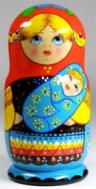 Авторская
Повсеместно
Гуашевые
Акриловые
Анилиновые
Выполняется по собственному замыслу. Бывает: портретная, с иконописью, с пейзажем, памятником архитектуры, в образе животного, с росписью традиционных промыслов, с сюжетом, отражающая профессию.
Работы
учащихся
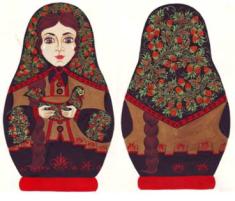 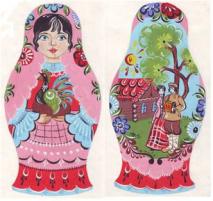 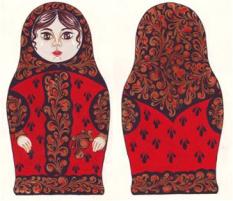 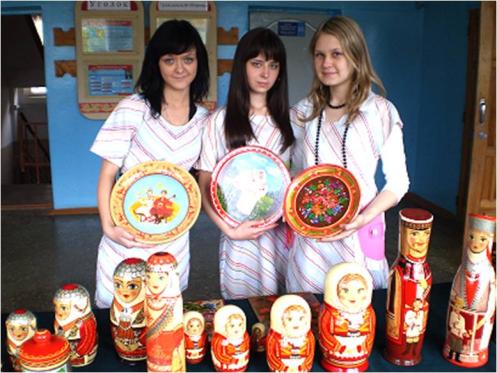 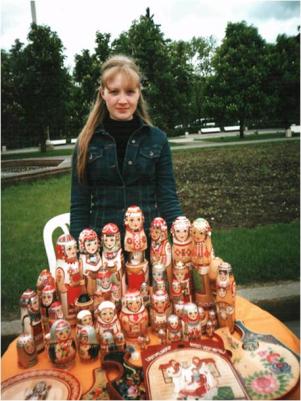 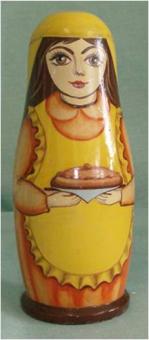 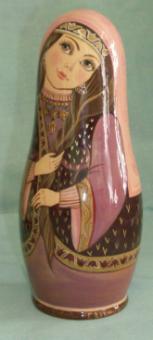 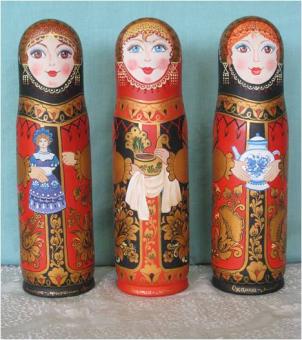 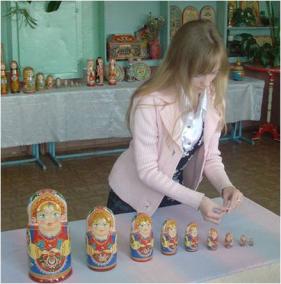 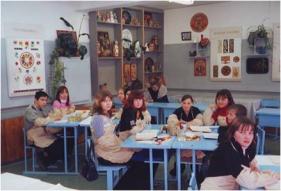 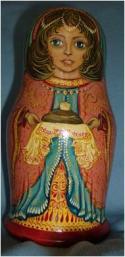 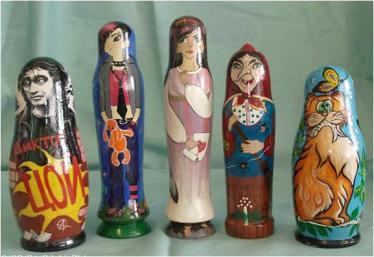 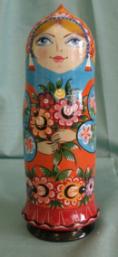 Спасибо за внимание
Презентацию подготовила
преподаватель изобразительного искусства
РГОУ НПО «ПУ №23» 
Шашкова Ольга Викторовна

В качестве иллюстраций использованы:
www.thimble.ru/mat2.html Старинные матрешки
www.samovary.ru Семеновская матрешка  
http://www.goldmoscow.com Интернет-магазин русских сувениров
www.zagorsk.ru  Матрешки. Трегубова Светлана
www.webartplus.narod.ru  Русская матрешка
myfloristika.ru  Подготовка соломки к работе
http://www.matreshkinsvet.ru Матрешкин свет
tvorchestvo-club.narod.ru  Аппликация из соломки
www.etoday.ru/2008/11/happy…vogue-russia.php Дизайнерские 
матрешки в честь 10-летия журнала Vogue Russia
http://matreshka.salon.ru/events.plx?lang=ru&action=e&id=15 
Московское дефиле
www.niann.ru «33 богатыря»
astrakhan-450.ru  Сувениры
http://jenni.diary.ru/p13543603.htm Матрешечная фотосессия
http://www.liveinternet.ru/users/mapo_holimerodu/post112724853/ 
Японские матрешки
Фрагменты видеосюжета  РИА Новости "Исчезающая" 
матрешка – погибающее ремесло из Сергиева Посада


Л.Н.Соловьева. Матрешка, 
Интербук Бизнес, Москва,1997

Фотографии работ учащихся